Программа для Партнёров бренда
«Умножь свой доход!»
Период действия: каталог №5со 2 по 22 апреля 2023 года 
включительно
Движешься к новому уровню по Плану Успеха, но цель ещё не достигнута?!
Получай бонус уже сейчас и увеличивай свой доход!
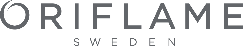 Условия для Партнёров 12_ и 15_ с отрывом по итогам каталога №4
%
%
Если ты Менеджер 12%
Ты получишь скидку
Ты получишь скидку
и в твоей Персональной группе будет:
и в твоей Персональной группе будет:
2 000
3 000
Размести личныйзаказ от 150 ББ
1
4 новых Партнёра с первым единовременным заказом от 50 ББ;
Объём Продаж твоей Персональной группы увеличится на 100 ББ и более по сравнению с каталогом №4.
7 новых Партнёров с первым единовременным заказом от 50 ББ;
Объём Продаж твоей Персональной группы увеличится на 200 ББ и более по сравнению с каталогом №4.
рублей на объёмную скидку
рублей на объёмную скидку
Расти или подтверди % уровень Объёмной скидки по итогам каталога №5 не ниже, чем в каталоге №4
2
Если ты Менеджер 15%
Пригласи лично не менее 2-х новых Партнёров с первым единовременным заказом от 50 ББ в период действия каталога №5
3
4
Условия для Партнёров 18_ с отрывом по итогам каталога №4
%
Ты получишь бонус
и в твоей Персональной группе будет:
4 000
Если ты Менеджер 18%
Размести личныйзаказ от 150 ББ
1
10 новых Партнёров с первым единовременным заказом от 50 ББ;
Объём Продаж твоей Персональной группы увеличится на 300 ББ и более по сравнению с каталогом №4.
Заключи ДВОУс компанией Oriflame
рублей на расчётныйсчёт в банке
2
Расти или подтверди % уровень Объёмной скидки по итогам каталога №5 не ниже, чем в каталоге №4
3
4
5
Пригласи лично не менее 2-х новых Партнёров с первым единовременным заказом от 50 ББ в период действия каталога №5
Условия для Старших Менеджеров и выше по итогам каталога №4*
Если ты Старший Менеджер и выше
Ты получишь бонус
и в твоей Персональной группе будет:
5 000
Размести личныйзаказ от 150 ББ
1
15 новых Партнёров с первым единовременным заказом от 50 ББ;
Объём Продаж твоей Персональной группы увеличится на 300 ББ и более по сравнению с каталогом №4.
Заключи ДВОУс компанией Oriflame
рублей на расчётныйсчёт в банке
2
Расти или подтверди % уровень Объёмной скидки по итогам каталога №5 не ниже, чем в каталоге №4
и/или
Ты получишь бонус
10 000
3
4
5
Пригласи лично не менее 2-х новых Партнёров с первым единовременным заказом от 50 ББ в период действия каталога №5
Увеличь Объём Продаж своей Персональной группы на 800 ББ и более по сравнению с каталогом №4
рублей на расчётныйсчёт в банке
*Партнёры 22% в звании Старший Менеджер и выше, которые подтвердили критерии Старшего Менеджера по итогам каталога №4 2023
Менеджер
12
%
2 000
3 000
4 000
15 000
5 000
10 000
рублей
рублей
рублей
рублей
рублей
рублей
Менеджер
15
%
Менеджер
18
%
22
%
и/или
и выше
Примеры
Менеджеры
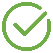 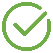 Менеджеры
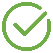 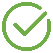 Менеджеры
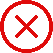 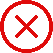 Лидеры
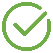 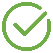 Лидеры
Персональная группа фиксируется по итогам каталога №4 и не меняется в случае отделения 22% группы
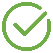 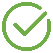 Лидеры
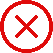 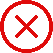 Помогай развивать бизнес своих Партнёров и твой тоже будет расти
Каталог №4
Каталог №5
2 000 ₽
15 000 ₽
4 000 ₽
3 000 ₽
22
18
12
15
22
18
12
15
%
%
%
%
%
%
%
%
+500 ББ и 10 Рекрутов
+800 ББ и 19 Рекрутов
8000 ББ
5000 ББ
1800 ББ
3000 ББ
8800 ББ
5500 ББ
2100 ББ
3300 ББ
(+800 ББ)
(+300 ББ)
(+4 Рекрута)
(+17 Рекрутов)
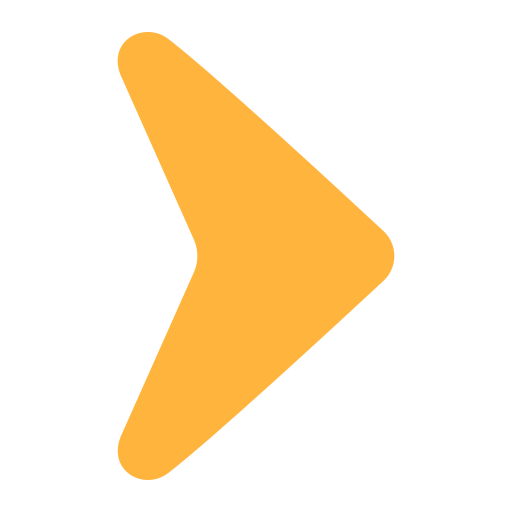 +300 ББ и 7 Рекрутов
+300 ББ и 4 Рекрута
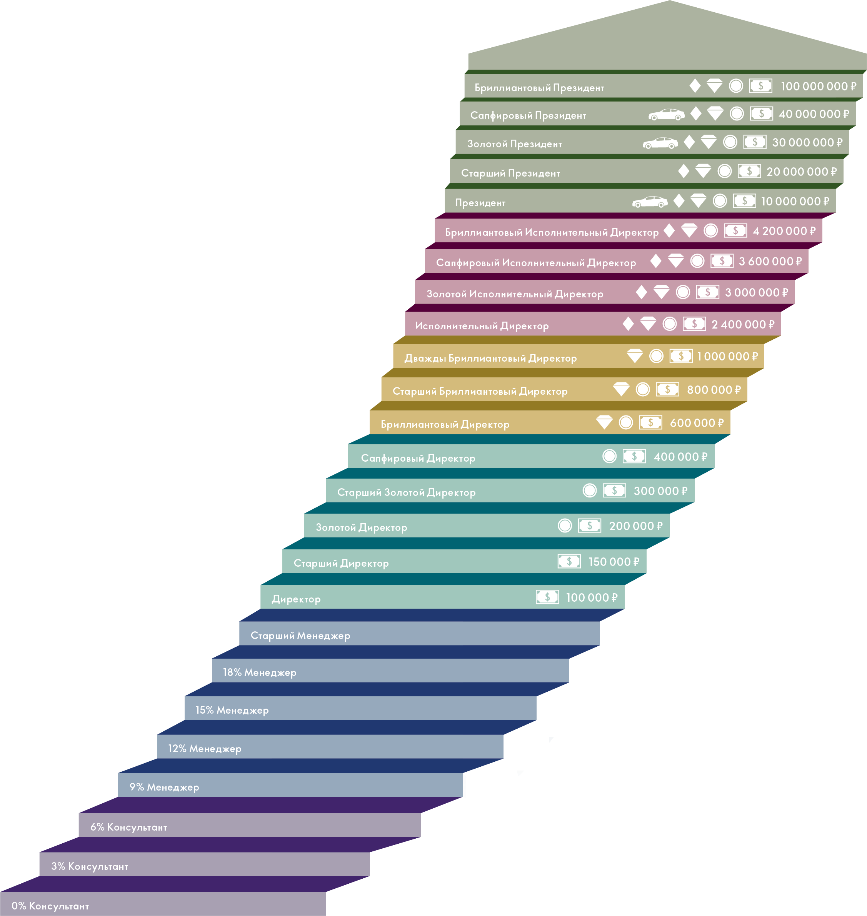 Расти, получай бонусы по программе – и выходи на новый уровень дохода по Плану Успеха!
Получай бонусыи умножай свой доход!
Подробности программы 
на www.oriflame.ru